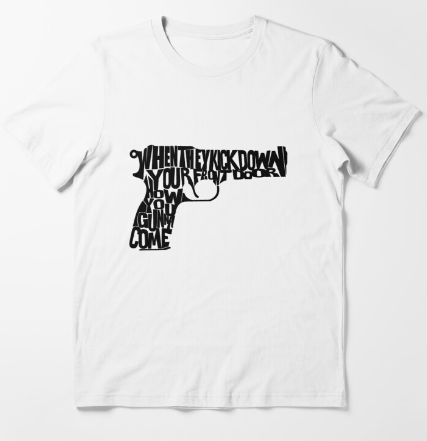 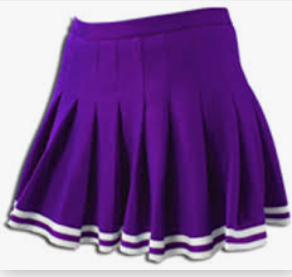 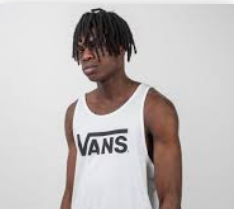 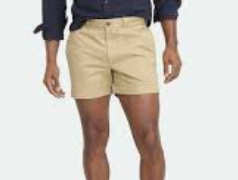 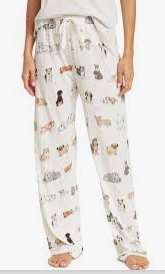 What not to wear…
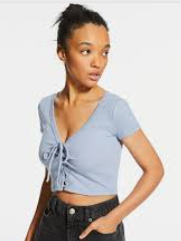 Tank Tops& Midriffs
Gun, drugs, sexual references or obscenities
Short Shorts
Short Skirts
Pajama Pants
[Speaker Notes: Remind them no holes in pants/jeans are permitted above the knee.]